Family Engagement Indicators: Moving Towards Family Engagement
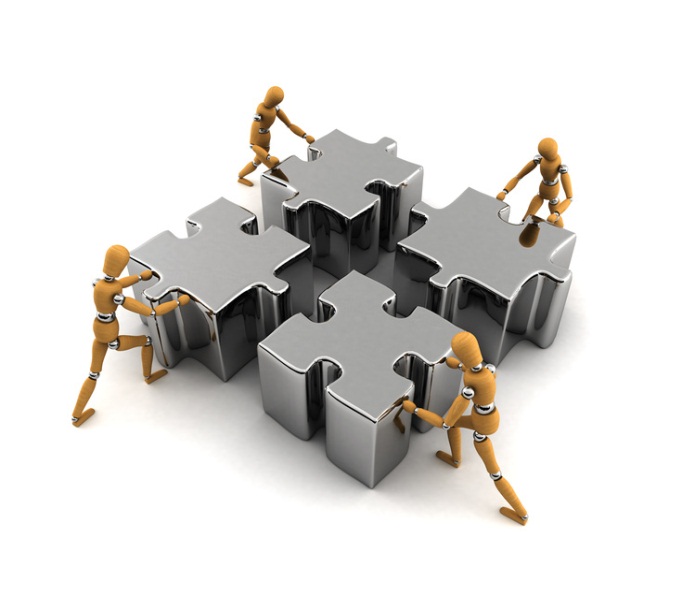 BIE FAMILY ENGAGEMENT
<ENTER DATE>
Facilitated by: <ENTER NAME>

Debriefing
Family Engagement Building Blocks
Shared Leadership
How are parents involved in the decision making of your school?

Goals & Roles/Policies
What are your school’s key documents that incorporates the school community’s roles?

Communication
Clear, concise, consistent communication between the school and school community

Education
How does the school provide learning opportunities between the school staff and parents to maximize student learning?

Connections
How does school increase sense of community and connectedness between school and parents/community?
Monitoring Indicators
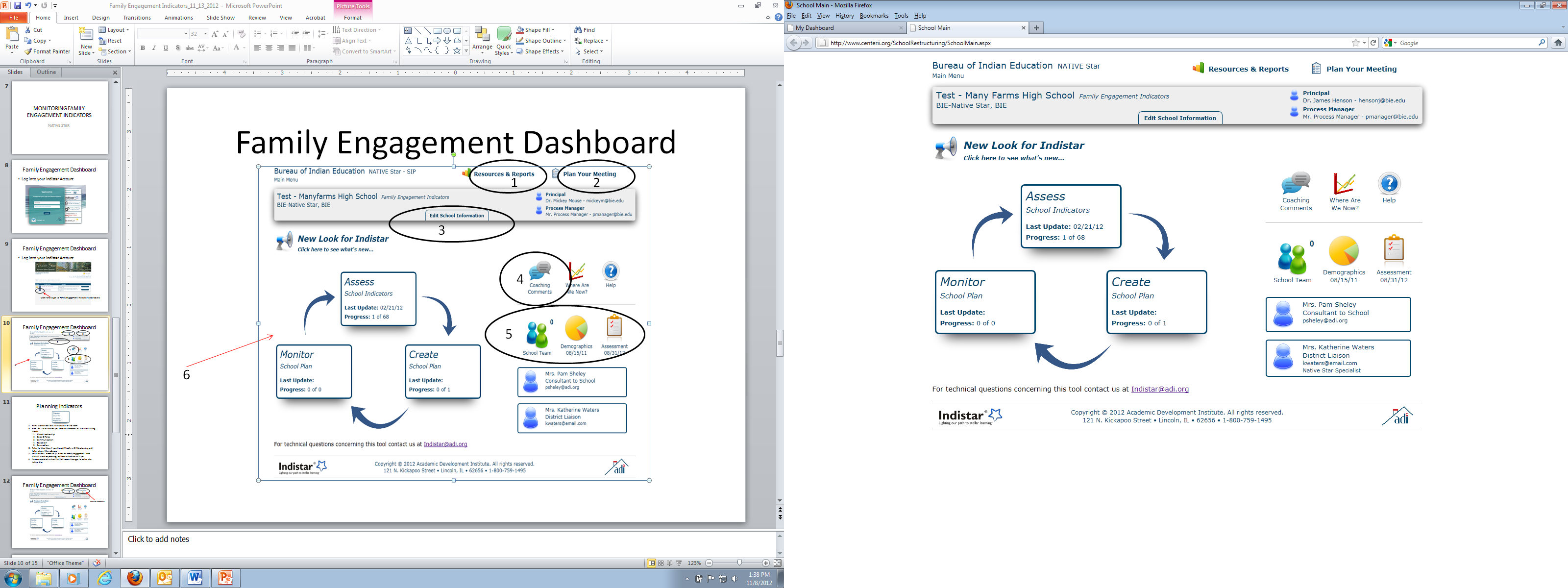 A.   Print Worksheets on the Indicator for the Team
Monitor the Indicators you selected from each of the five building blocks.
Shared Leadership
Goals & Roles
Communication
Education
Connection	
Refer to Wise Ways if necessary and tutorials on the webpage
Your School Community Council or Family Engagement Team should work on monitoring these indicators with you
Once completed submit to the Process Manager to enter into Native Star
Family Engagement Indicator Assignment
Shared Leadership-

Goals & Roles/Policies-

Communication-

Education-

Connections-
Family Engagement Indicators
What was your overall experience in assessing & planning the indicators?

What types of feedback did you receive on this process from your ELOs?

What types of future trainings would you like to receive in Family Engagement?
Family Engagement Planning
What you anticipate the results will be
What you plan on doing
W.K. Kellogg Foundation (2004). Logic Model Development Guide. Retrieved from http://www.mscd.edu/~ssac/Kellogg_Logic_Model.pdf
Family Engagement Planning
What you anticipate the results will be
What you plan on doing
W.K. Kellogg Foundation (2004). Logic Model Development Guide. Retrieved from http://www.mscd.edu/~ssac/Kellogg_Logic_Model.pdf
Family Engagement Planning
What you anticipate the results will be
What you plan on doing
W.K. Kellogg Foundation (2004). Logic Model Development Guide. Retrieved from http://www.mscd.edu/~ssac/Kellogg_Logic_Model.pdf
Trainings for Family Engagement Indicators
ENTER DATE>, Assessing Indicators
<ENTER DATE>, Planning Indicators
<ENTER DATE>, Monitoring Indicators
<ENTER DATE>, Debriefing on Training
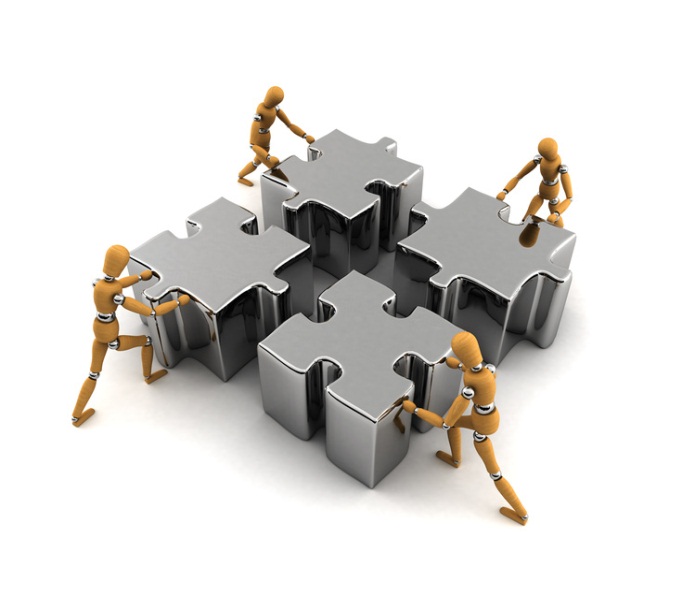 Assignments
<ENTER DATE>, Assessing Indicators
<ENTER DATE>, Planning Indicators
<ENTER DATE>, Monitoring Indicators
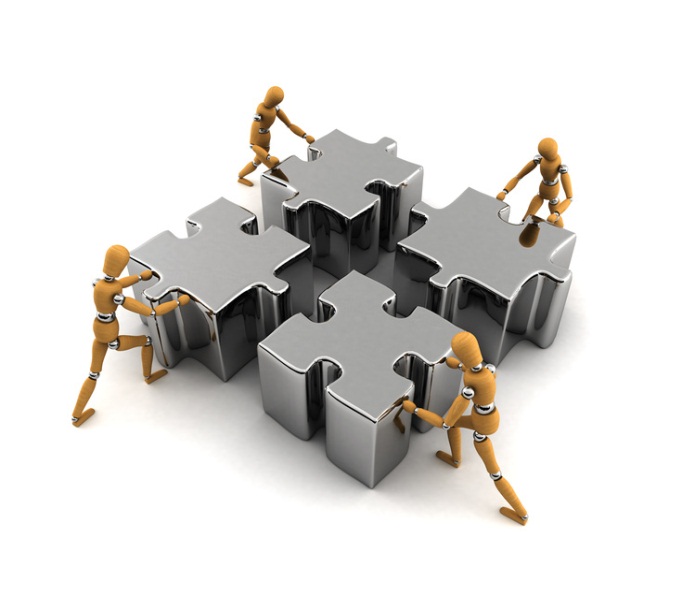 Questions?
<ENTER FACILITATOR NAME>
<ENTER FACILITATOR TITLE>
<ENTER EMAIL>
<ENTER PHONE NUMBER>